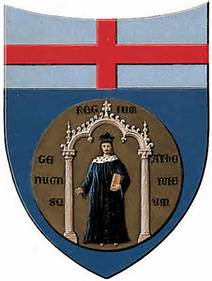 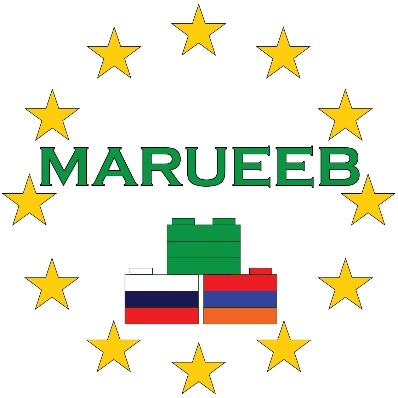 Master Degree in Innovative Technologies in Energy Efficient Buildings for Russian & Armenian Universities and Stakeholders- LeSSON 1 –INTRODUCTION
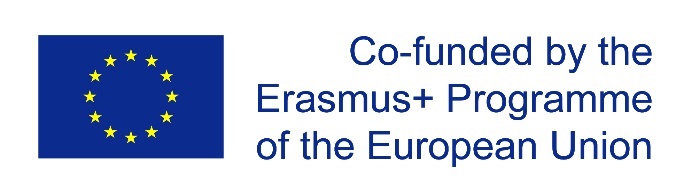 Prof. Ing. Flavio Tonelli
10-10-2016
What is a project?
A project can be considered to be any series of activities and tasks that:

Have a specific objective to be completed within certain specifications 

Have defined start and end dates 

Have funding limits (if applicable) 

Consume human and nonhuman resources (i.e., money, people, equipment) 

Be multifunctional (i.e., cut across several functional lines)
Project management activities
Project management involves:

Project planning 
Definition of work requirements 
Definition of quantity and quality of work 
Definition of resources needed 

Project monitoring 
Tracking progress 
Comparing actual outcome to predicted outcome

Successful project management can then be defined as having achieved the project objectives: 
Within time 
Within cost
At the desired performance/technology level
While utilizing the assigned resources effectively and efficiently
Accepted by the customer
Benefits and obstacles
Potential benefits : 
Identification of functional responsibilities to ensure that all activities are accounted for, regardless of personnel turnover 
Minimizing the need for continuous reporting 
Identification of time limits for scheduling 
Identification of a methodology for trade-off analysis 
Measurement of accomplishment against plans 
Early identification of problems so that corrective action may follow 
Improved estimating capability for future planning
Knowing when objectives cannot be met or will be exceeded

Obstacles: 
Project complexity
Customer's special requirements and scope changes
Organizational restructuring 
Project risks 
Changes in technology 
Forward planning and pricing
Project Management Definition
The following would be an overview definition of project management: 


Project management is the planning, organizing, directing, and controlling of company resources for a relatively short-term objective that has been established to complete specific goals and objectives. Furthermore, project management utilizes the systems approach to management by having functional personnel (the vertical hierarchy) assigned to a specific project (the horizontal hierarchy).
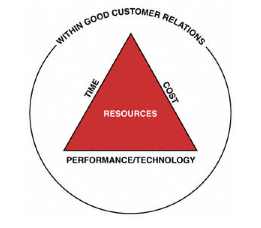 Project success
The definition of project success can be exendedto include completion: 
Within the allocated time period 
Within the budgeted cost
At the proper performance or specification level 
With acceptance by the customer/user 
When you can use the customer's name as a reference 
With minimum or mutually agreed upon scope changes 
Without disturbing the main work flow of the organization 
Without changing the corporate culture
Scope change
Very few projects are completed within the original scope of the project.
Scope changes are inevitable and have the potential to destroy not only the morale on a project, but the entire project itself. 
Scope changes must be held to a minimum and those that are required must be approved by both the project manager and the customer/user.
Who is Project Manager?
Project manager must control company resources within time, cost, and performance
Most companies have six resources:
Money
Manpower
Equipment 
Facilities 
Materials 
Information/technology

Usually, the project manager does not control any of these resources directly

Resources are controlled by the line managers, functional managers, or, as they are often called, resources managers. Project managers must, therefore, negotiate with line managers for all project resources. 

Project management is strongly dependent on: 	
A good daily working relationship between the project manager and those line managers who directly assign resources to projects
The ability of functional employees to report vertically to their line manager at the same time that they report horizontally to one or more project managers
Project Manager as a planning agent
As the architect of the project plan, the project manager must provide: 
Complete task definitions 
Resource requirement definitions (possibly skill levels) 
Major timetable milestones 
Definition of end-item quality and reliability requirements 
The basis for performance measurement 
These factors, if properly established, result in: 
Assurance that functional units will understand their total responsibilities toward achieving project needs 
Assurance that problems resulting from scheduling and allocation of critical resources are known beforehand 
Early identification of problems that may jeopardize successful project completion so that effective corrective action and replanning can be taken to prevent or resolve the problems 

Project managers are responsible for project administration and, therefore, must have the right to establish their own policies, procedures, rules, guidelines, and directives–provided these policies, guidelines, and so on, conform to overall company policy
The Project Manager inside the organization
Project managers must be willing to manage (and make concessions/trade-offs, if necessary) such that the company's main work flow is not altered 
Most project managers view themselves as self-employed entrepreneurs after project go-ahead, and would like to divorce their project from the operations of the parent organization
The project manager must be willing to manage within the guidelines, policies, procedures, rules, and directives of the parent organization
Reporting of Project Manager inside the organization
Reporting to a high level:
The project manager is charged with getting results from the coordinated efforts of many functions. He should, therefore, report to the man who directs all those functions 
The project manager must have adequate organizational status to do his job effectively 
To get adequate and timely assistance in solving problems that inevitably appear in any important project, the project manager needs direct and specific access to upper management levels
The customer, particularly in a competitive environment, will be favorably impressed if his project manager reports to a high organizational levels 
Reporting to a lower level:
It is organizationally and operationally inefficient to have too many projects, especially small ones, diverting senior executives from more vital concerns  
Giving a small project a high place in the organization may create the illusion of executive attention, its real result is to foster executive neglect of the project 
Placing a junior project manager too high in the organization will alienate senior functional executives on whom he must rely for support
Project Management requirements
Project management is more behavioral than quantitative. Effective project management requires an understanding of: 
Quantitative tools and techniques 
Organizational structures; operations of each line organization and their own job description, especially where their authority begins and ends
Organizational behavior; functional employees at the interface position find themselves reporting to more than one boss—a line manager and one project manager for each project they are assigned to
Project-Driven Versus Non–Project-Driven Organizations
In a project-driven organization, everything centers around the projects
In the non–project-driven organization, such as low-technology manufacturing, profit and loss are measured on vertical or functional lines
Priority resources are assigned to the revenue-producing functional line activities rather than the projects

Project management in a non–project-driven organization is generally more difficult for these reasons: 
Projects may be few and far between 
Not all projects have the same project management requirements, and therefore they cannot be managed identically 
Executives do not have sufficient time to manage projects themselves, yet refuse to delegate authority 
Projects tend to be delayed because approvals most often follow the vertical chain of command
Because project staffing is on a "local" basis, only a portion of the organization understands project management and sees the system in action 
There exists heavy dependence on subcontractors and outside agencies for project management expertise
Organizational structure aspects
The rapid rate of change in both technology and the marketplace has created enormous strains on existing organizational forms

The traditional structure is highly bureaucratic, and experience has shown that it cannot respond rapidly enough to a changing environment

Thus, the traditional structure must be replaced by project management, or other temporary management structures that are highly organic and can respond very rapidly as situations develop inside and outside the company

Project management has long been discussed by corporate executives and academics as one of several workable possibilities for organizational forms of the future that could integrate complex efforts and reduce bureaucracy

The acceptance of project management has not been easy, however

The project management approach requires a departure from the traditional business organizational form, which is basically vertical and which emphasizes a strong superior– subordinate relationship
Definition of Project Management
Project management is designed to make better use of existing resources by getting work to flow horizontally as well as vertically within the company. 
The vertical flow of work is still the responsibility of the line managers. 
The horizontal flow of work is the responsibility of the project managers, and their primary effort is to communicate and coordinate activities horizontally between the line organizations.
The project manager's responsibility is to get these islands to communicate cross-functionally toward common goals and objectives.
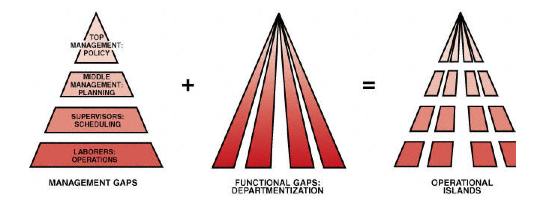 Functional Manager
There are two elements to this role: 

The functional manager has the responsibility to define how the task will be done and where the task will be done (i.e., the technical criteria). 
The functional manager has the responsibility to provide sufficient resources to accomplish the objective within the project's constraints (i.e., who will get the job done). 
The functional manager has the responsibility for the deliverable.


In other words, once the project manager identifies the requirements for the project (i.e., what work has to be done and the constraints), it becomes the line manager's responsibility to identify the technical criteria.
Line Manager
Line manager has to cope with: 
Unlimited work requests (especially during competitive bidding) 
Predetermined deadlines 
All requests having a high priority 
Limited number of resources 
Limited availability of resources
Unscheduled changes in the project plan 
Unpredicted lack of progress 
Unplanned absence of resources 
Unplanned breakdown of resources 
Unplanned loss of resources
Unplanned turnover of personnel
Project Manager vs Line Manager
Project Manager vs Line Manager
Functional Employee
Activities:
Accept responsibility for accomplishing the assigned deliverables within the project's constraints 
Complete the work at the earliest possible time 
Periodically inform both the project and line manager of the project's status 
Bring problems to the surface quickly for resolution 
Share information with the rest of the project team
Executive's Role
Executives are expected to interface a project as follows: 
In project planning and objective-setting 
In conflict resolution 
In priority-setting 
As project sponsor
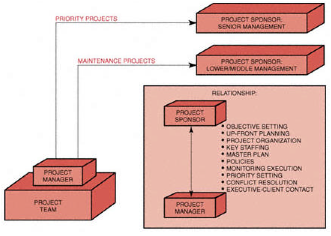 Classification of projects
Concurrent Engineering: A Project Management Approach
Today, companies are under tremendous pressure to rapidly introduce new products into the marketplace because existing product life cycles are becoming shorter. As a result, organizations no longer have the luxury of performing work in series.
Concurrent or simultaneous engineering is an attempt to accomplish work in parallel rather than in series. This requires that marketing, R&D, engineering, and production are all actively involved in the early project phases and making plans even before the product design has been finalized. 
This concept of current engineering will accelerate product development, but it does come with serious and potentially costly risks, the largest one being the cost of rework.
Since project management is one of the best methodologies available to foster better planning, it is little wonder that more and more organizations are accepting project management as a way of life.
Total Quality Management (TQM): A Project Management Approach
During the past decade, the concept of total quality management (TQM) has revolutionized the operations and manufacturing functions of companies. Previously, we stated that non–project-driven companies (such as those that are primarily manufacturing-oriented) were slow to accept and mature in project management. But today, companies have shown that project management can be used effectively both to support and administer TQM programs.
With the increased complexity of the business, the cost of maintaining a meaningful level of quality had been steadily increasing. To reverse this trend, the company decided to use TQM in order to achieve a major competitive advantage. 
The TQM program was established to accomplish the following: 
Improve competitive quality leadership. 
Respond to business objectives and effect results that maximize quality and profitability. 
Improve productivity and cash flow. 
Minimize unproductive demands for engineering changes, rework, and other quality failures. 
Improve management planning and control.
Total Quality Management (TQM): A Project Management Approach
Quality results from all organizational functions and departments performing the quality-related portions of their work on schedule and in a way that is supportive of others in the organization. 
From the sensing of customer requirements through product planning, engineering, manufacturing, etc., all organizational functions play an important part in providing customer satisfaction.
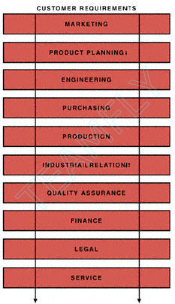 Total Quality Management (TQM): A Project Management Approach - Example
Once the commitment to project management was made, the company established an operating quality cost program. 
Quality costs can be broken down into the following four areas: 
Prevention costs are the up-front costs oriented toward the satisfaction of customer's requirements with the first and all succeeding units of product produced without defects. Included in this are such costs as design review, training, quality planning, and related preventive activities.
Appraisal costs are costs associated with evaluation of product or process to ascertain how well all of the requirements of the customer have been met. Included in this are typically such costs as inspection of product, lab tests, vendor control, and in-process testing. 
Internal failure costs are those costs associated with the failure of the processes to make products acceptable to the customer, before leaving the control of the organization. Included in this area are scrap, rework, repair, downtime, defect evaluation, evaluation of scrap, and corrective actions. 
External failure costs are those costs associated with the determination by the customer that requirements have not been satisfied. Included are customer returns and allowances, evaluation of customer complaints, inspection by the customer, customer visits to resolve quality complaints, and necessary corrective action.
Total Quality Management (TQM): A Project Management Approach
Prevention costs are expected to actually rise as more time is spent in prevention activities throughout the organization. As processes improve over the long run, the appraisal costs will go down as the need to inspect quality decreases. 
The additional time spent in up-front design and development will really pay off here. And, finally, the external costs will also come down as processes yield first-time quality on a regular basis. The improvements will continue to impact the company on a long-term basis in both improved quality and lower costs.
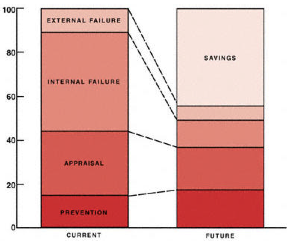